Info dani 2020.o natječajima za dodjelu financijskih sredstava projektima i programima organizacija civilnoga društva iz javnih izvora u 2020. godiniMinistarstvo znanosti i obrazovanjaInfo dani, 27. i 28. veljače 2020.
3.
Sufinanciranje posebnih programa obrazovanja pripadnika nacionalnih manjina u Republici Hrvatskoj




Darija Skoko, viša stručna savjetnica
Samostalni sektor za nacionalne manjine
1) Javni poziv za provođenje posebnih oblika nastave (ljetne škole) za učenike pripadnike nacionalnih manjina u Republici Hrvatskoj u školskoj godini 2019./2020. 2) Javni poziv za sufinanciranje posebnih programa nacionalnih manjina u Republici Hrvatskoj u 2020. godini
Naziv natječaja:1) Javni poziv za provođenje posebnih oblika nastave (ljetne škole) za učenike pripadnike nacionalnih manjina u Republici Hrvatskoj u školskoj godini 2019./2020. * priprema i organiziranje posebnih oblika nastave (sedmodnevnih ljetnih škola učenja jezika i kulture     nacionalnih manjina u Republici Hrvatskoj)* namijenjeno udrugama/ustanovama nacionalnih manjina koje provode odgojno-obrazovne programe    učenja jezika i kulture nacionalnih manjina, odnosno učenicima pripadnicima nacionalnih manjina u     osnovnim i srednjim školama
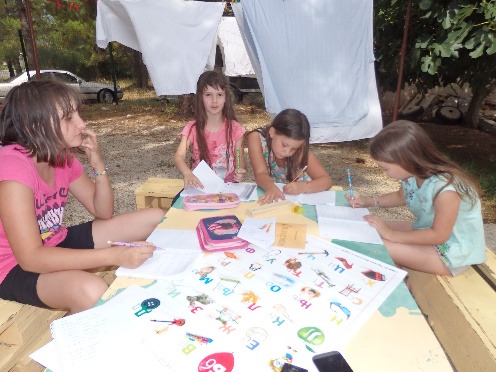 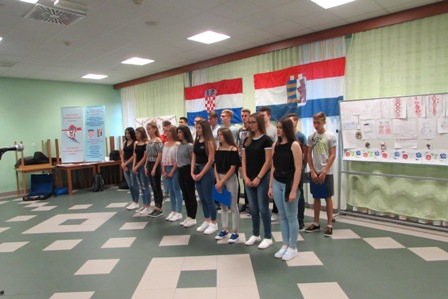 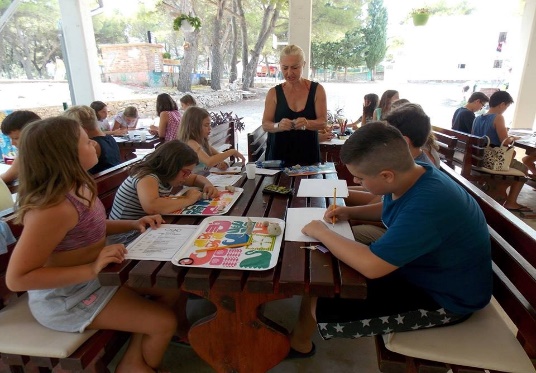 Dokumenti:* Zakon o odgoju i obrazovanju na jeziku i pismu nacionalnih manjina* Državni pedagoški standardi osnovnoškolskog i srednjoškolskog sustava odgoja i obrazovanja* Odluka o raspodjeli financijskih sredstava za sufinanciranje posebnih programa obrazovanja nacionalnih manjina u    Republici HrvatskojRezultati:U školskoj godini 2018./2019. za posebni oblik nastave (ljetne škole) za učenike pripadnike nacionalnih manjina odobrena su sredstva u iznosu od 724.131,40 kuna za sedam (7) ljetnih škola. Ljetne škole organiziraju i provode manjinske udruge/ustanove čije je primarno djelovanje usmjereno na područje odgoja i obrazovanja učenika pripadnika nacionalnih manjina u Republici Hrvatskoj.Dinamika raspisivanja natječaja u 2019./2020. školskoj godiniJavni poziv – 26. veljače 2020.
Financiranje - sredstva osigurana u Državnom proračunuza sufinanciranje posebnih oblika nastave (ljetnih škola) na Aktivnosti: Posebni programi obrazovanja za provođenje programa nacionalnih manjina  u 2020. godini osigurano je 890.000,00 kunaRaspon iznosa koji se može dodijeliti do 1.300,00 kuna po učeniku/učenici pripadniku/pripadnici nacionalne manjine (za prijevoz, putno osiguranje i smještaj učenika, za nabavu potrebnih didaktičkih materijala za potrebe organiziranja programa ljetne škole/za vidljivost programa (banner ili roll-up))Očekivani broj potpora  do 10 potpora
Naziv natječaja:2) Javni poziv za sufinanciranje posebnih programa nacionalnih manjina u Republici Hrvatskoj u 2020. godini  Posebni programi koji se mogu financirati su: 	a) Stručno usavršavanje odgojitelja kao i učitelja i nastavnika koji izvode 	     nastavu na  jeziku i pismu nacionalnih manjina u osnovnim i srednjim školama	b) Održavanje literarnih, dramskih i drugih izvannastavnih 	aktivnosti te drugi oblici                         školovanja  učenika na jeziku i pismu nacionalnih manjina u osnovnim i srednjim školama	c) Natjecanje pripadnika učenika nacionalnih manjina u osnovnim i srednjim školama	     (pisanom, likovnom stvaralaštvu i slično itd.)	d) Manifestacije obilježavanja značajnih datuma za nacionalne manjine 	e) Tiskanje časopisa, brošura i knjiga koje pomažu promociji jezika nacionalne manjine te                         se koriste u svrhe edukacije učenika osnovnih i  srednjih škola
*   namijenjeno udrugama/ustanovama nacionalnih manjina koje provode odgoj i obrazovanje djece i mladih pripadnika nacionalnih manjina i/ili na stručno usavršavanje odgojitelja, učitelja i nastavnika koji izvode nastavu na jeziku i pismu nacionalne manjine i/ili organizaciju manifestacija obilježavanja značajnih datuma za nacionalne manjine i/ili izdavačku djelatnost vezano uz tematiku nacionalnih manjina ovisno o grupi na koju se prijavitelj prijavljuje
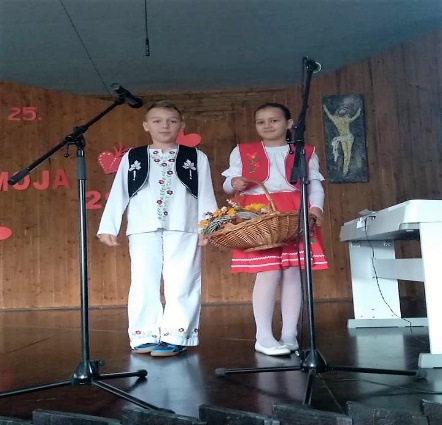 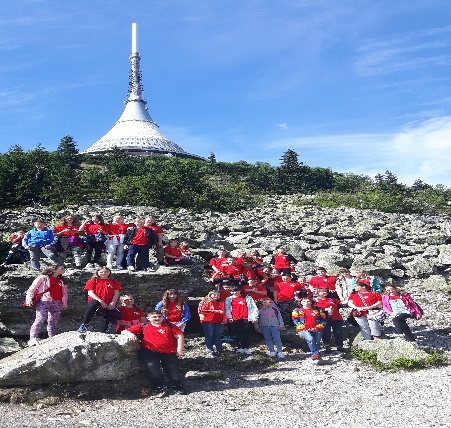 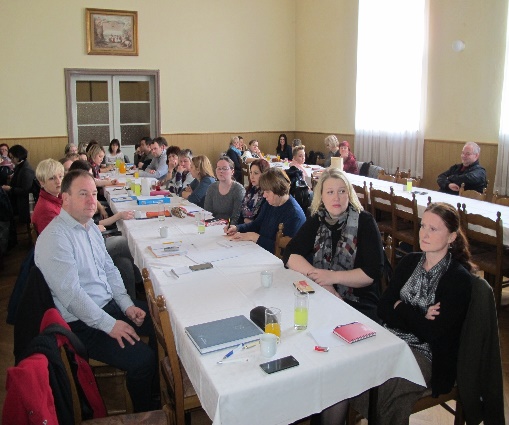 Dokumenti:* Zakon o odgoju i obrazovanju na jeziku i pismu nacionalnih manjina* Državni pedagoški standardi osnovnoškolskog i srednjoškolskog sustava odgoja i obrazovanja* Odluka o raspodjeli financijskih sredstava za sufinanciranje posebnih programa obrazovanja nacionalnih     manjina u Republici HrvatskojRezultati:U  godini 2019. za posebne programe nacionalnih manjina odobrena su sredstva u iznosu od 280.000,00 kuna za dvadestsedam (27) posebnih programa. Dinamika raspisivanja natječaja u 2020.  godiniJavni poziv – 26. veljače 2020.
Financiranje - sredstva osigurana u Državnom proračunuza sufinanciranje posebnih programa nacionalnih manjina u Republici Hrvatskoj  u 2020. godini na Aktivnosti: Posebni programi obrazovanja za provođenje programa nacionalnih manjina  u 2020. godini osigurano je ukupno 300.000,00 kunaOčekivani broj potpora  do 30 potpora
Način prijaveizvornik i obvezujući prilozi preporučenom poštom, kurirom ili osobnoMjesto prijave, detaljnih obavijesti i pravodobnih informacijaMinistarstvo znanosti i obrazovanjaSamostalni sektor za nacionalne manjine Donje Svetice 3810 000 ZagrebDostupnost obavijesti i rezultata mzo.gov.hre-pošta: nacionalne-manjine@mzo.hr Dana 12. ožujka 2020. godine održati će se informativne radionice (u 10,00 i 14,00 sati )Prosudbu obavlja nezavisno stručno tijelo koje imenuje ministrica (Povjerenstvo za raspodjelu sredstava namijenjenih za provedbu Javnog poziva za sufinanciranje posebnih programa nacionalnih manjina u Republici Hrvatskoj  u 2020. godini i za provedbu Javnog poziva za posebne oblike nastave (ljetne škole) za školski godinu 2019./2020. Očekivani rezultati i isplata sredstava temeljem odluke ministrice i ugovoratijekom lipnja/srpnja 2020.